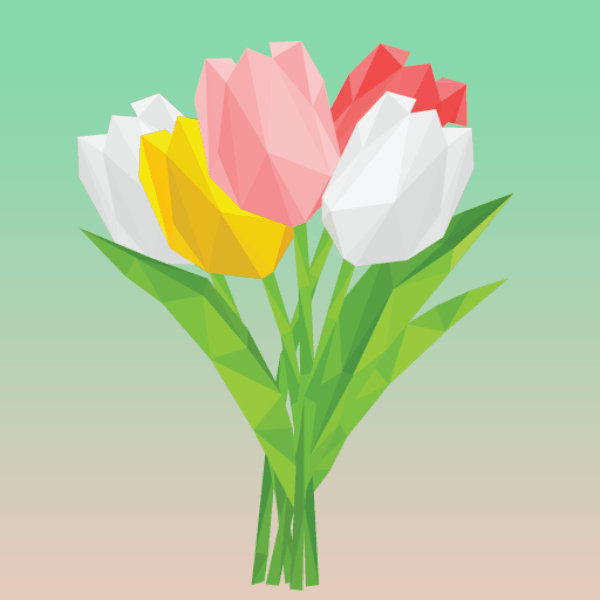 স্বাগতম
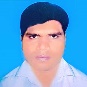 উপস্থাপনায়
পাঠ পরিচিতি
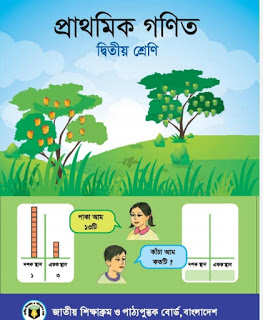 মোঃ আশরাফুল আলম
সহকারি শিক্ষক
বরাতি সরকারি প্রাথমিক বিদ্যালয়
তারাগঞ্জ, রংপুর।
শ্রেণিঃ দ্বিতীয়
বিষয়ঃ প্রাথমিক গণিত
পাঠঃ গুণের ধারণা
শিখনফল
১২.১.১ উপকরণ ব্যবহার করে গুণ করতে পারবে।
ছবিটি লক্ষ্য কর এবং ভেবে বল।
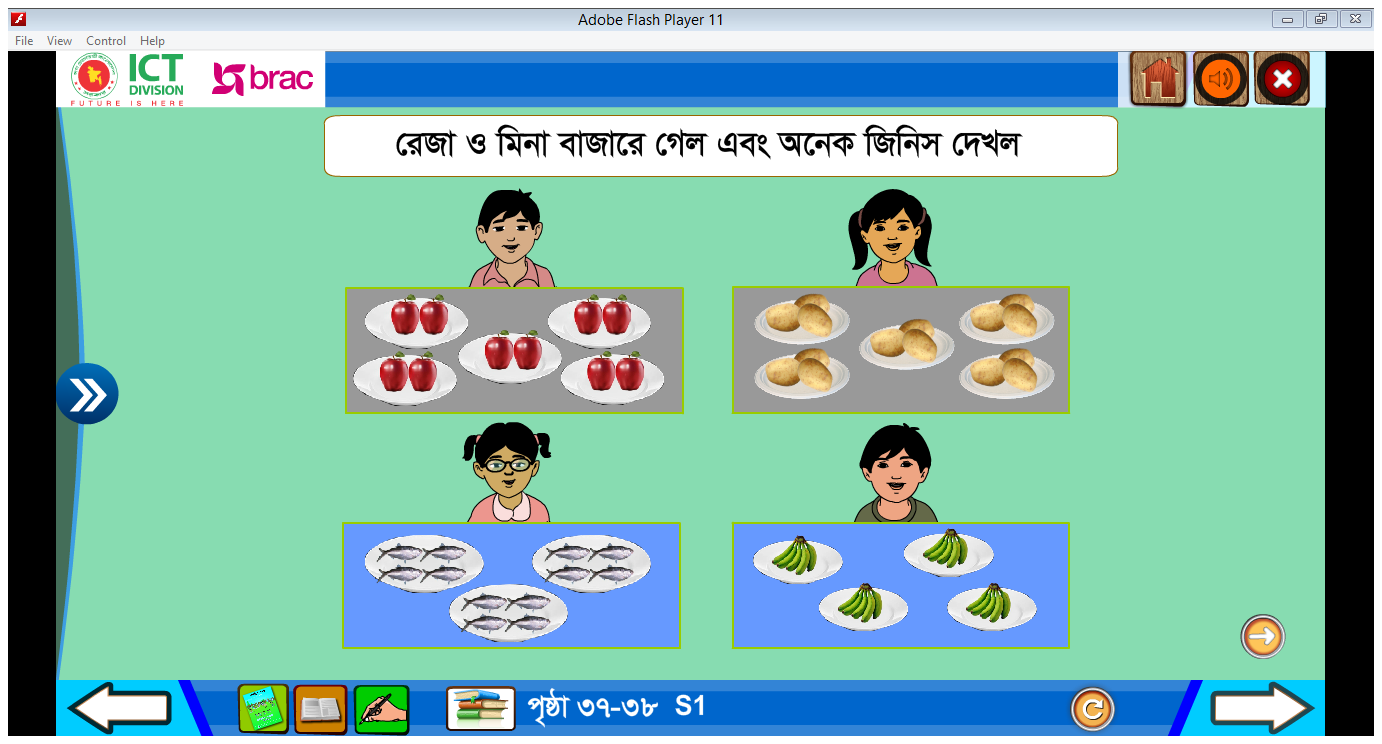 ১০
২+২+২+২+২
=
২×৫ = ১০
আজকের পাঠ
গুণ
গুণের ধারণা
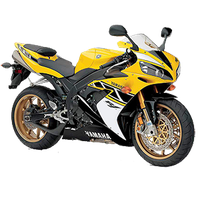 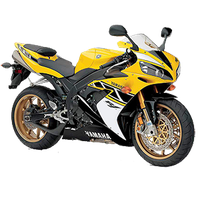 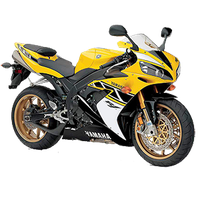 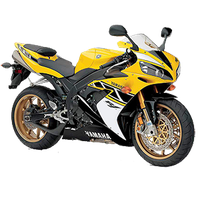 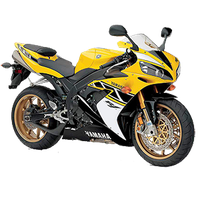 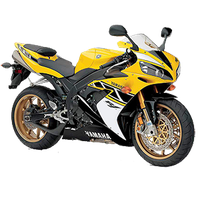 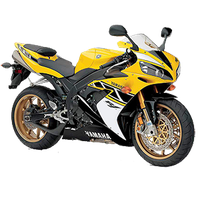 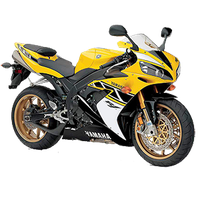 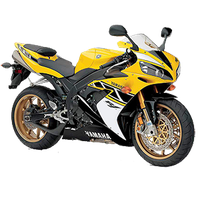 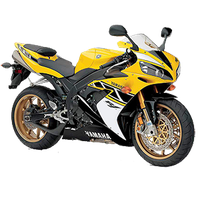 ১ম দলে কয়টি বাইক রয়েছে ?
৫টি
২য় দলে কয়টি বাইক রয়েছে ?
৫টি
তাহলে মোট বাইকের সংখ্যা
৫×২ = ১০
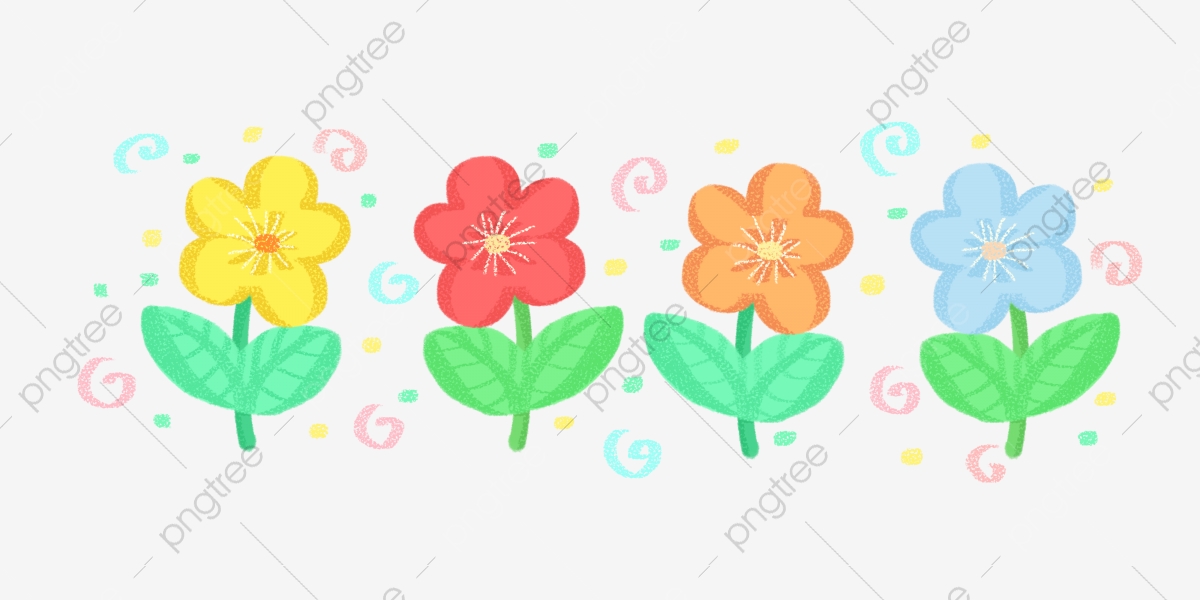 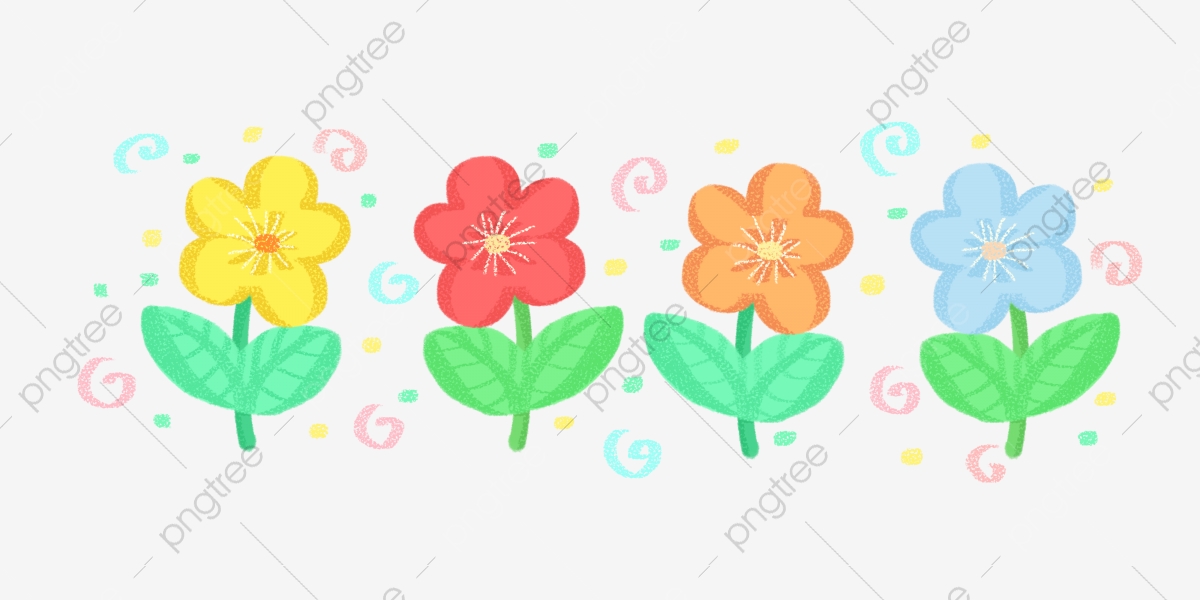 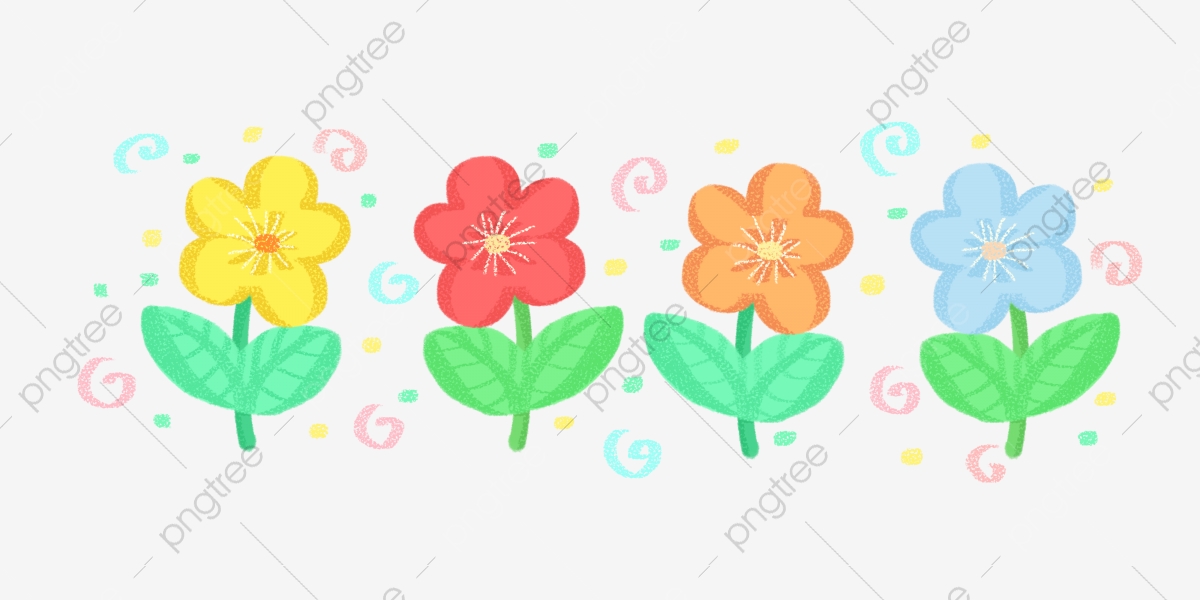 ৩টি দল আছে।
প্রত্যেক দলে ৪টি করে ফুল আছে
৪×৩ = ১২
সুৎরাং মোট ফুল আছে
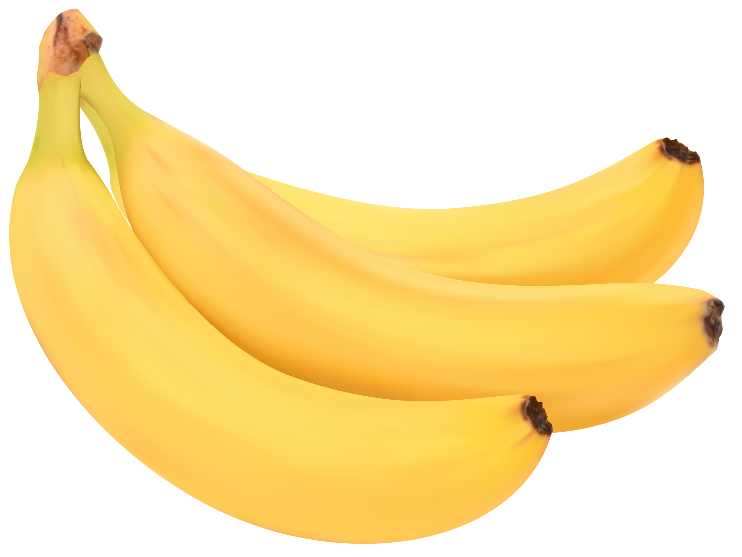 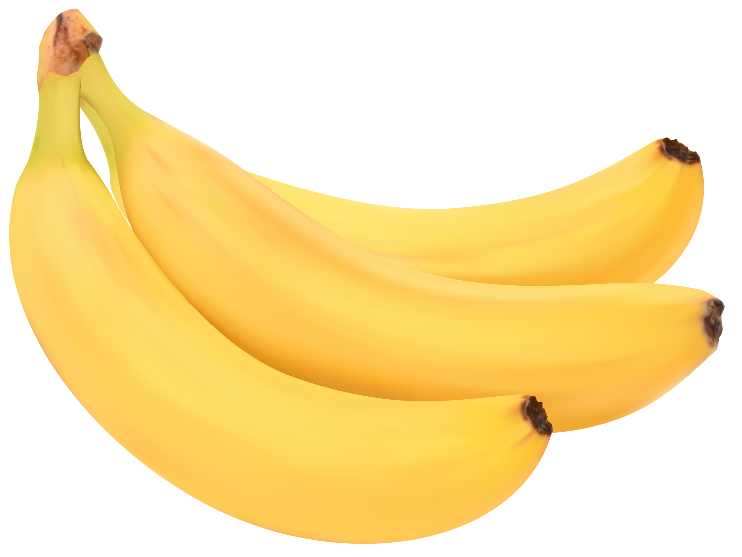 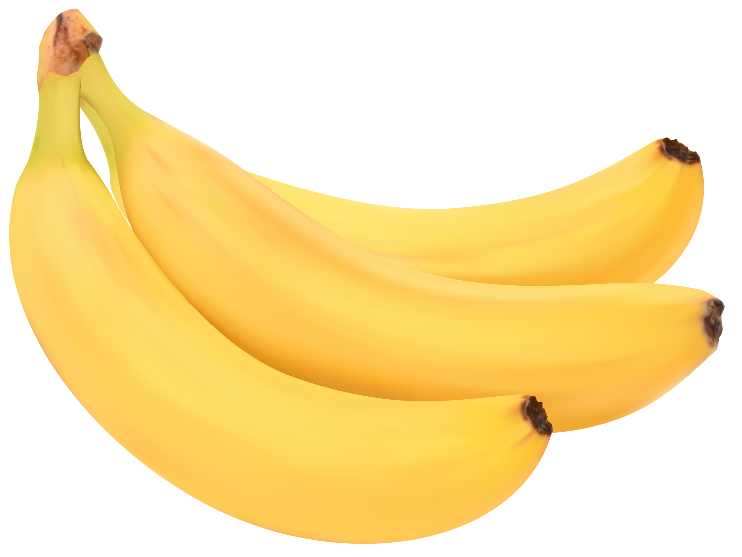 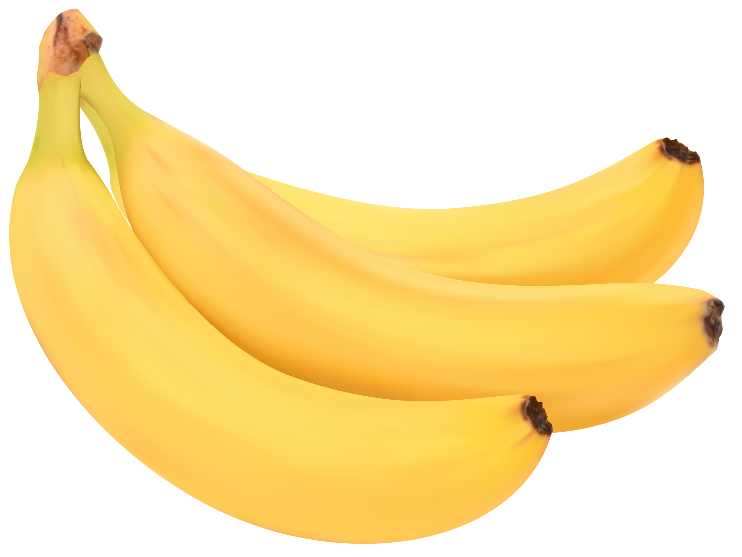 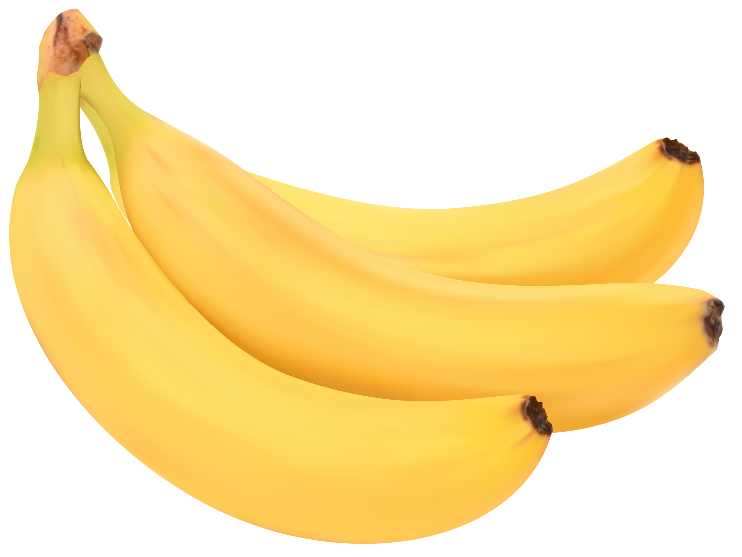 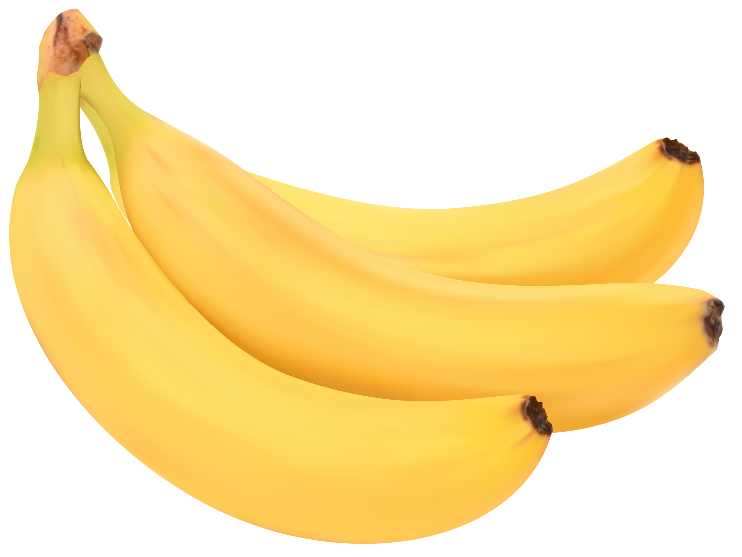 ১টি বক্সে ৩টি কলা আছে এবং বক্স আছে ৬টি
মোট কলা আছে
৩×৬ = ১৮
একক কাজ
নিচের গুণ গুলো কর।
৩×৭=
৪×৫=
৬×৪=
দলীয় কাজ
একটি বেঞ্চে ৩জন শিক্ষার্থী বসতে পারলে ৫টি বেঞ্চে কতজন শিক্ষার্থী বসতে পারবে?
দল- ১
একটি ঘরে ৪টি দরজা আছে,তাহলে এ রকম ৭ টি ঘরে কতটি দরজা থাকবে?
দল- ২
মূল্যায়ন
এখানে হাতির কয়টি দল রয়েছে?
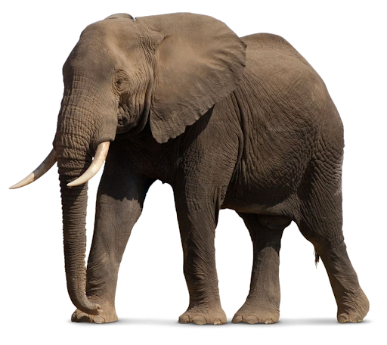 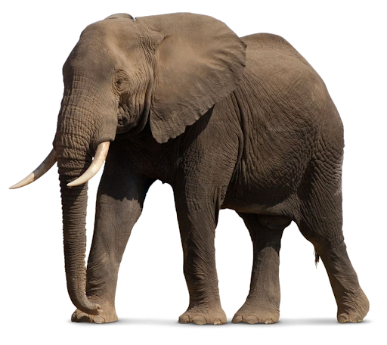 ৩টি
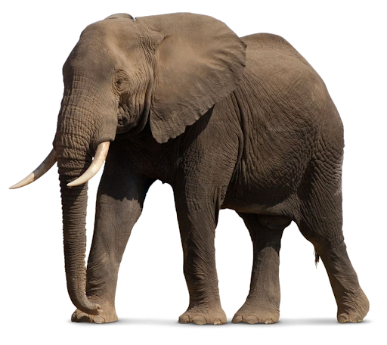 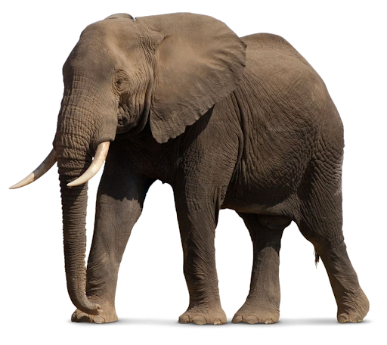 প্রতিটি দলে কয়টি হাতি রয়েছে ?
২টি
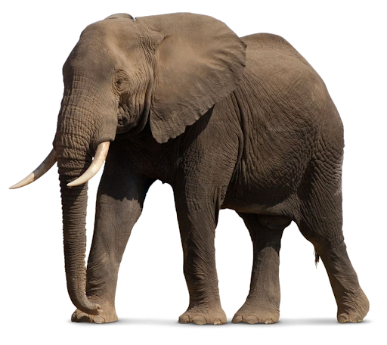 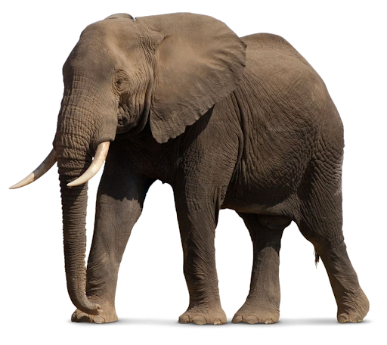 মোট হাতি কয়টি রয়েছে?
৩×২ = ৬টি
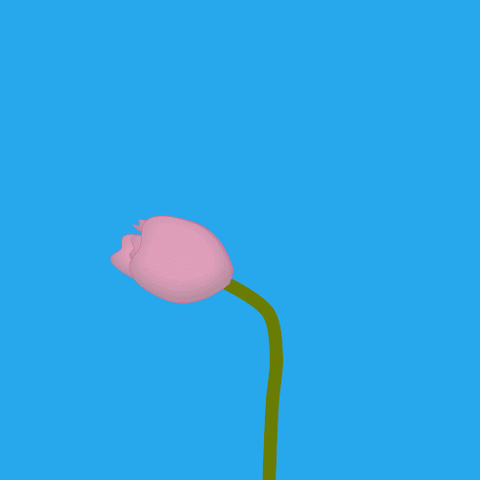 সকল শিক্ষার্থী বন্ধুদের ধন্যবাদ